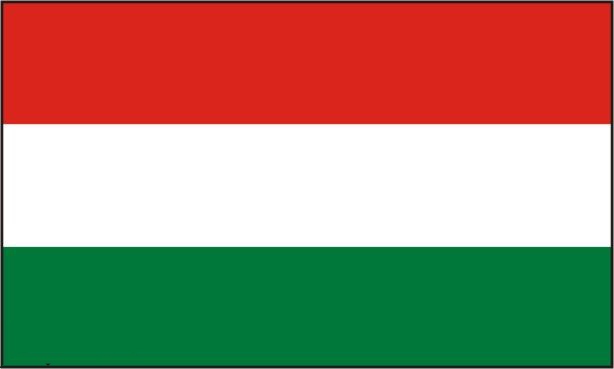 Węgry
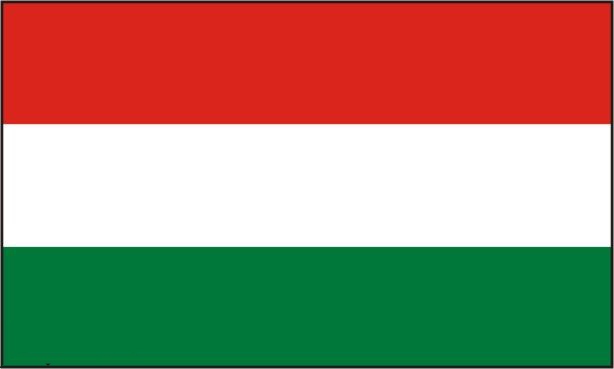 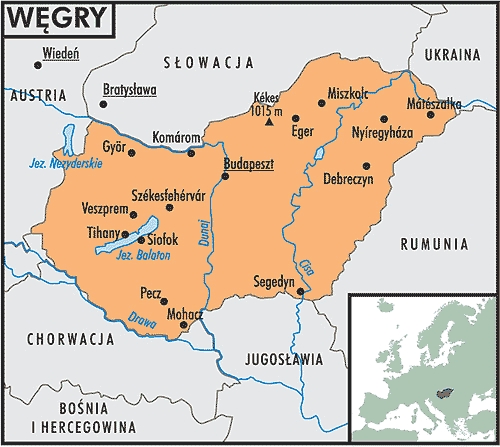 Republika Węgier jest republiką parlamentarną o powierzchni           93 030 km². Sąsiaduje ze Słowacją, Słowenią, Horwacją, Serbią, Rumunią, Ukrainą i Austrią. Nie ma dostępu do morza. Stolicą państwa jest Budapeszt. W 2021 roku liczba ludności wyniosła 9 728 337 mieszkańców, co dało 104 osoby/km². Językiem urzędowym jest węgierski.
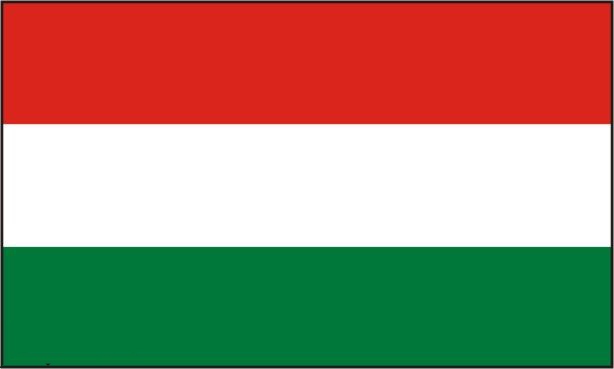 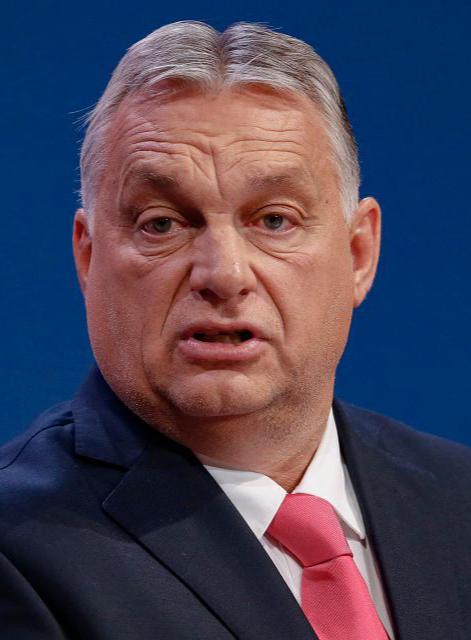 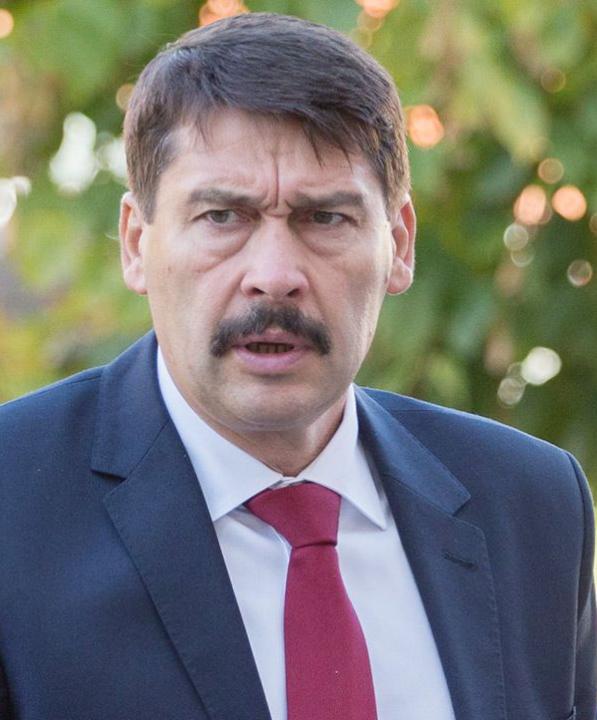 Obecnym prezydentem Węgier jest János Áder, a premierem Viktor Orbán
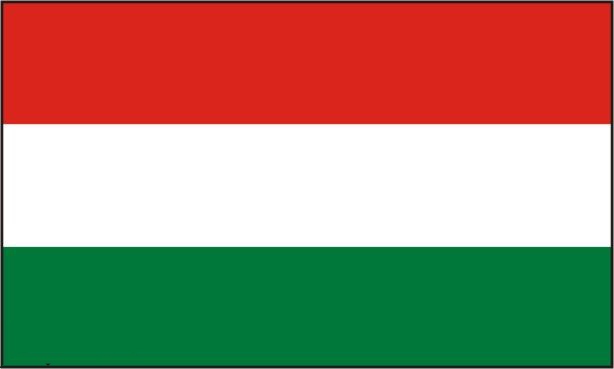 Słynna na całym świecie kostka rubika została wymyślona przez węgierskiego inżyniera, Ernó Rubika. Obecnie zajmuje się on rozwojem branży gier video.
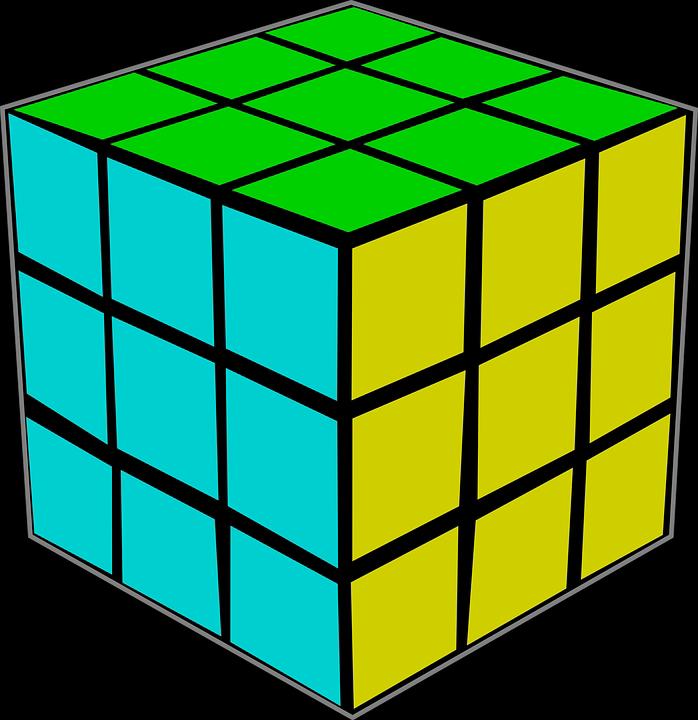 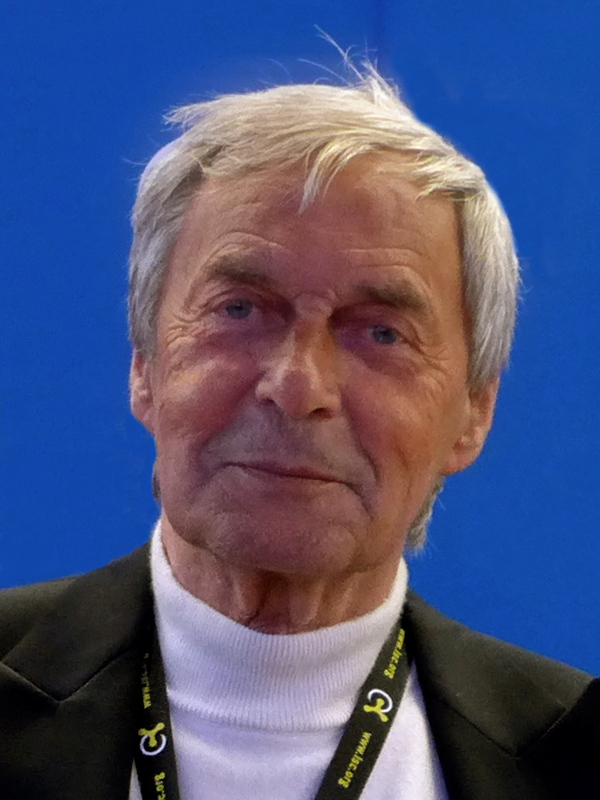 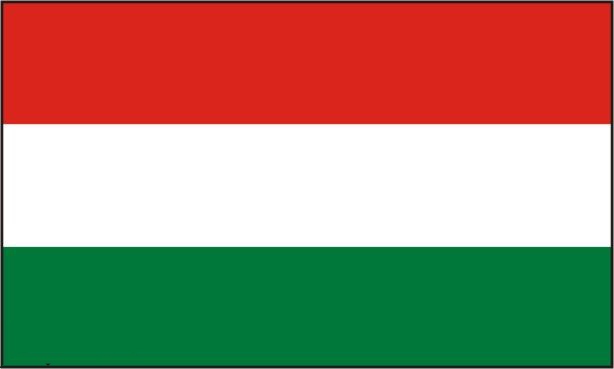 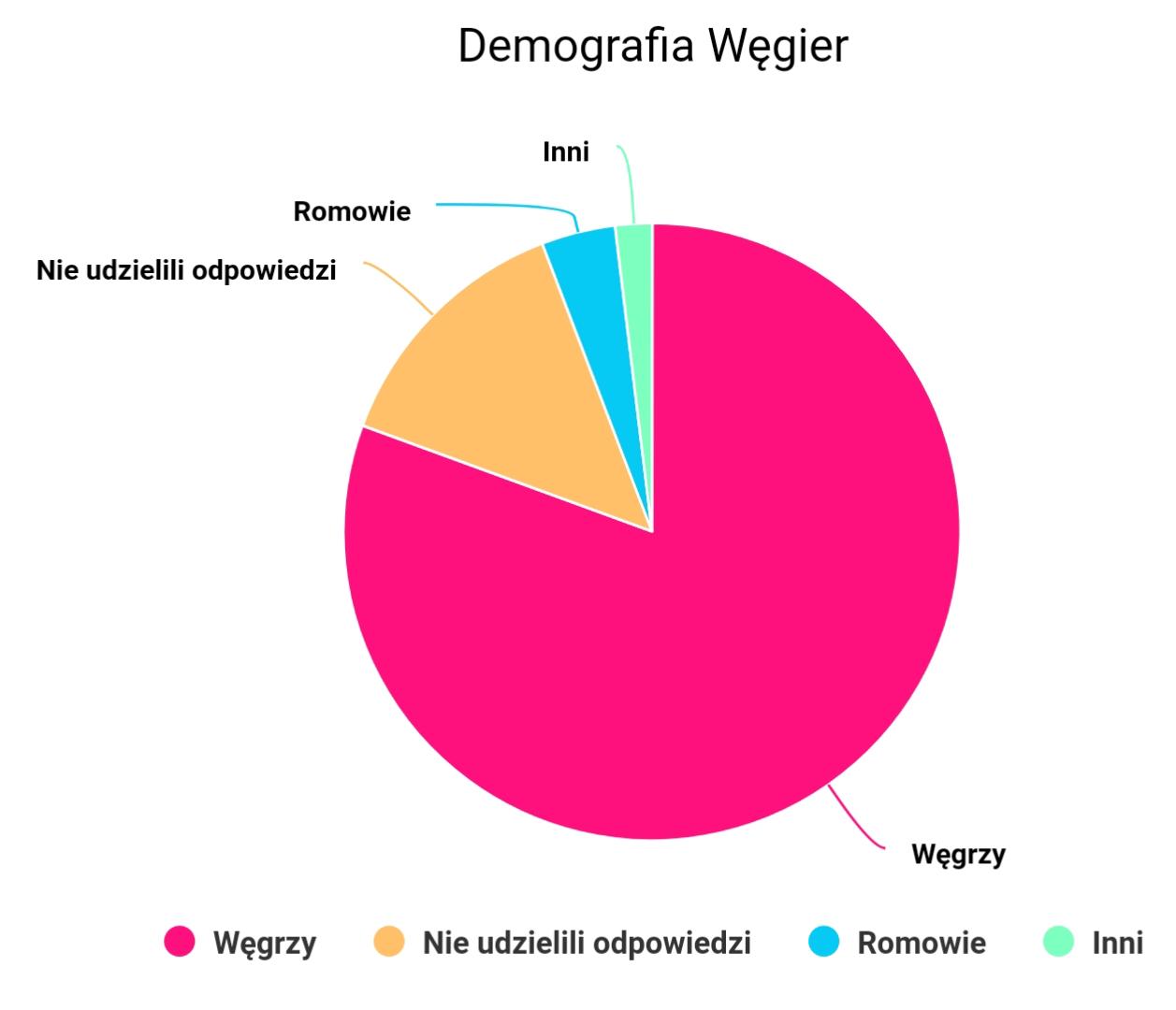 Węgry są krajem mononarodowym, Węgrzy przewarzają znacznie nad innymi narodowościami
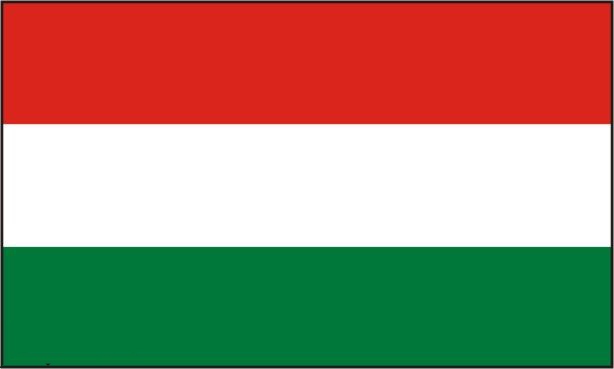 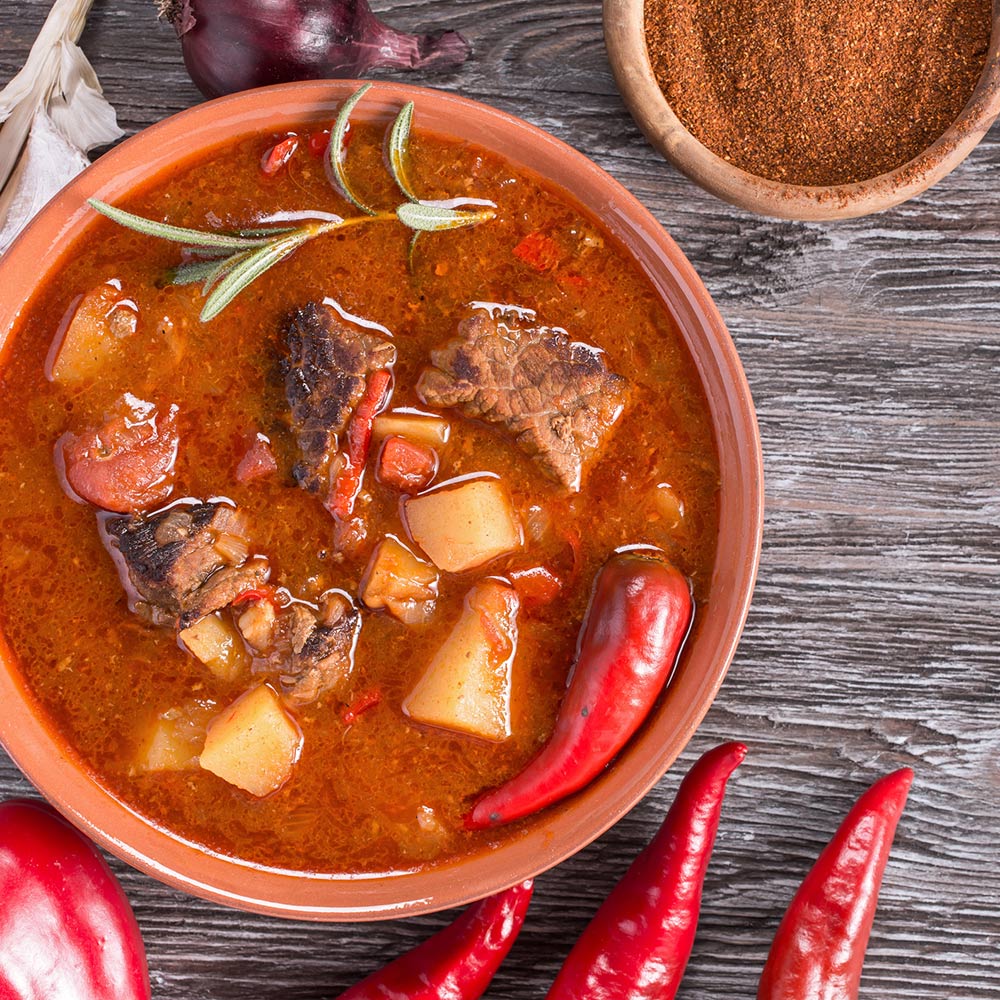 Gulasz (gulyás) to narodowa potrawa Węgier, którą w wersji tradycyjnej można nadal spróbować w wielu restauracjach zwanego wówczas bográcsgulyás. Jego polską adaptacją jest leczo.
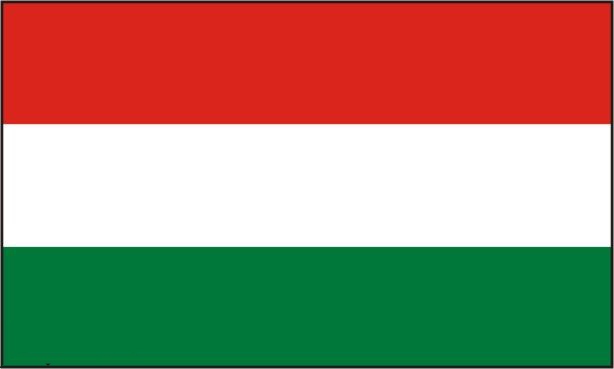 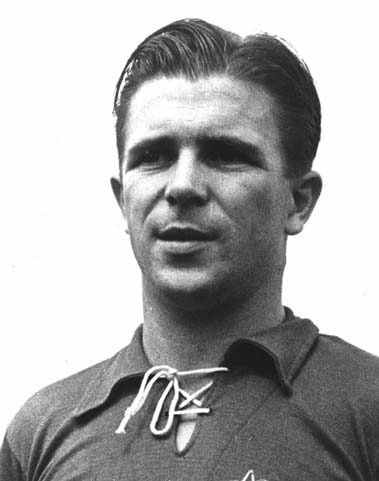 Ferenc Puskás – węgierski piłkarz i trener piłkarski, zwany przez rodaków Puskás Öcsi. Wicemistrz świata 1954 i złoty medalista Igrzysk Olimpijskich 1952. Jeden z najwybitniejszych piłkarzy w historii piłki nożnej.
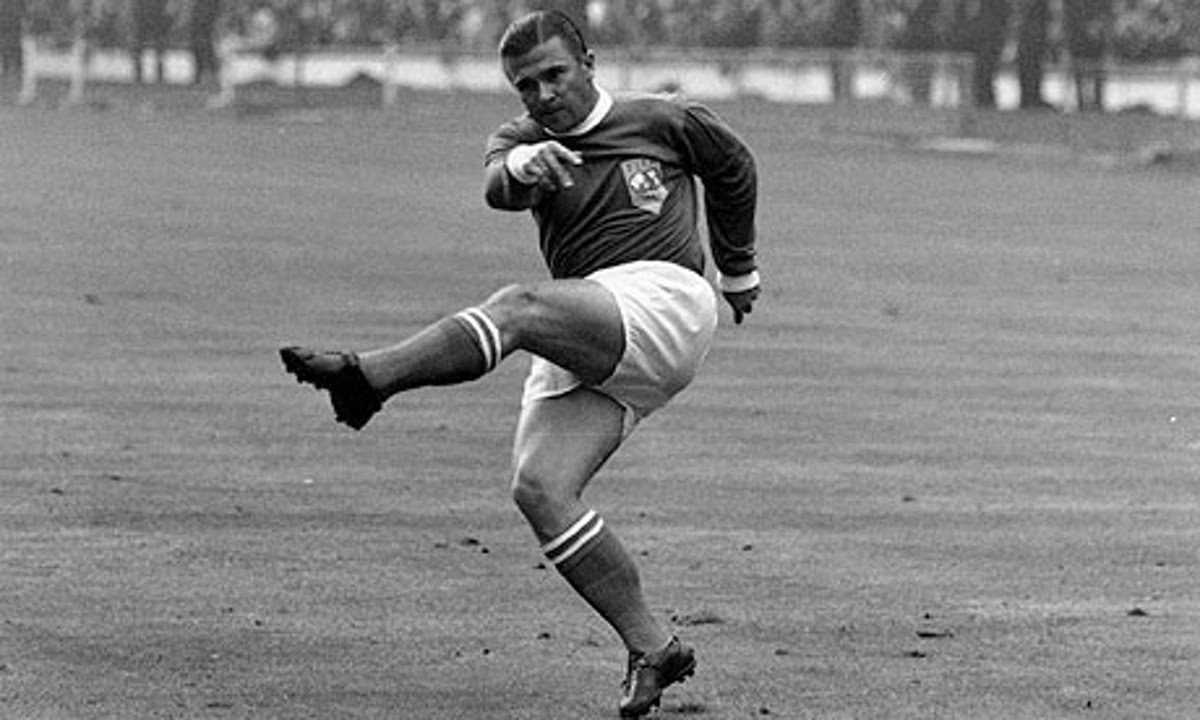 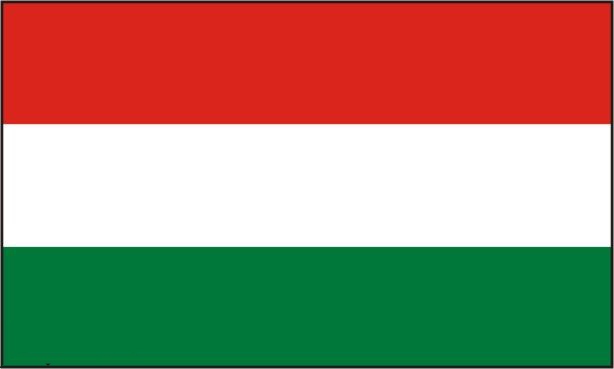 SIŁA
WIARA
NADZIEJA
Polak i Węgier, dwa bratanki
Wspólna historia i dobre stosunki obydwu narodów mocno zakorzeniły się w naszych kulturach, stąd wzieło się przysłowie, często używane aż do dziś. Od 2007 roku, dzień23 marca został okrzyknięty dniem przyjaźni Polsko-Węgierskiej.
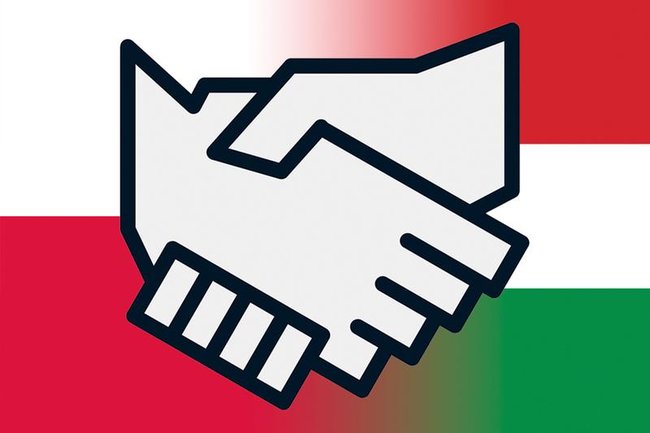 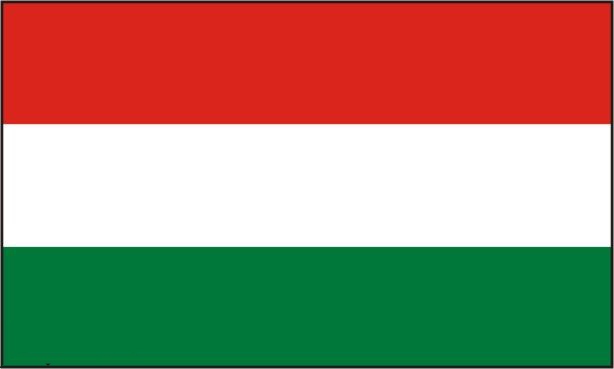 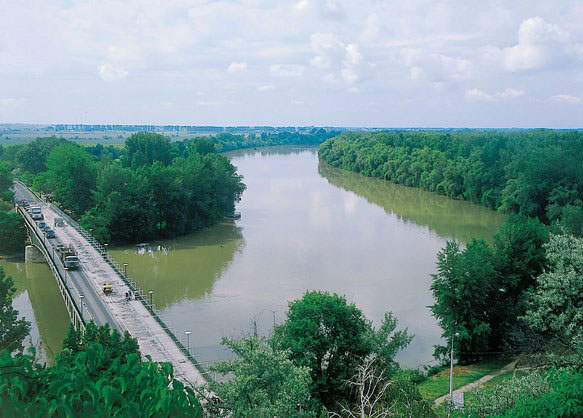 Najdłuższą rzeką Węgier jest Cisa, mająca 596 km
Po Londynie, Budapeszt ma najstarszy podziemny system kolejowy w Europie. Linia została otwarta w 1896 w roku.
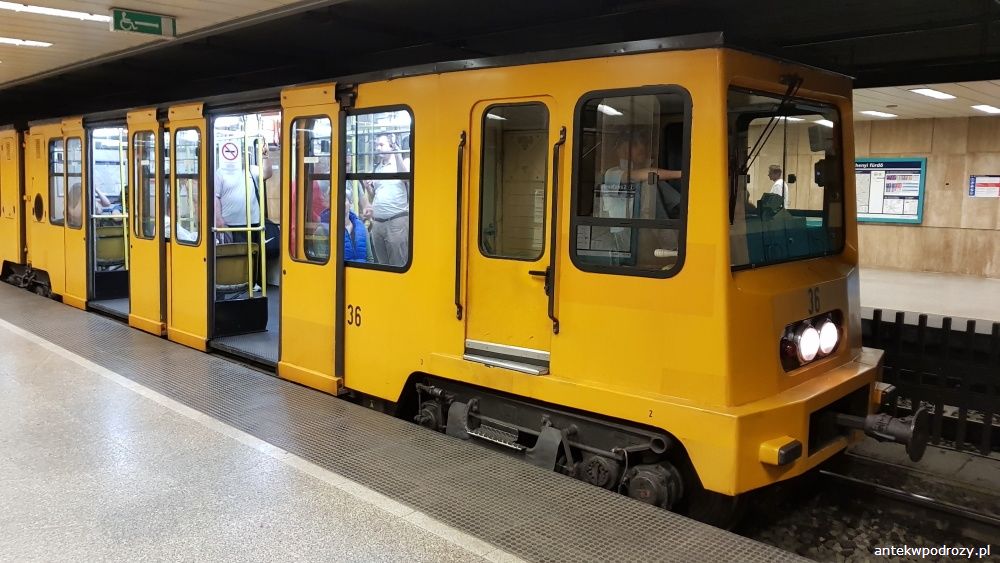